Проблемні питання цивільно-правового регулювання договору сурогатного материнства
Виконав: Павлюк Андрій Павлович
студент 4 курсу, групи ПІ-41
ПЮІ НЮУ імені Ярослава Мудрого
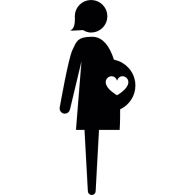 НАКАЗ МОЗ №787 «Про затвердження порядку застосування допоміжних репродуктивних технологій в Україні»
САМОСТІЙНИЙ ДОГОВІР
ДОГОВІР ПРО НАДАННЯ ПОСЛУГ
ДОГОВІР ПРО ВИКОНАННЯ РОБІТ
Відмова повертати дитину
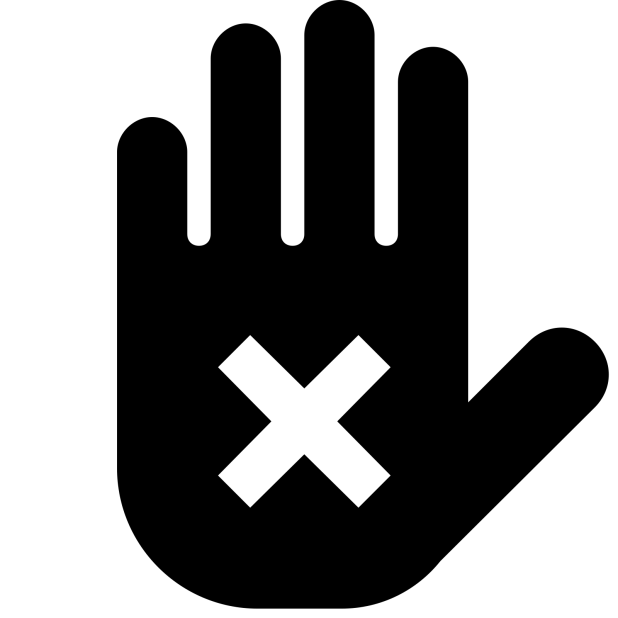 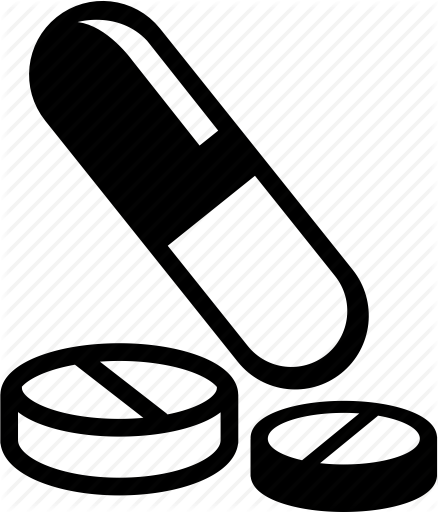 Переривання без медичних показань
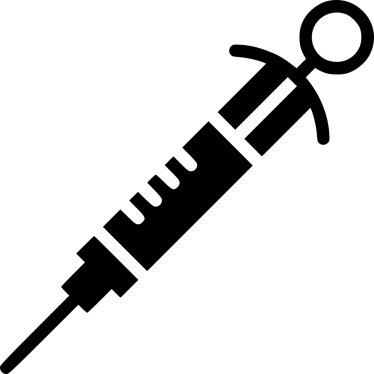 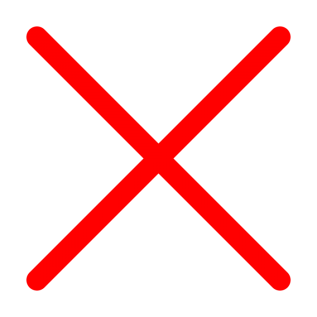 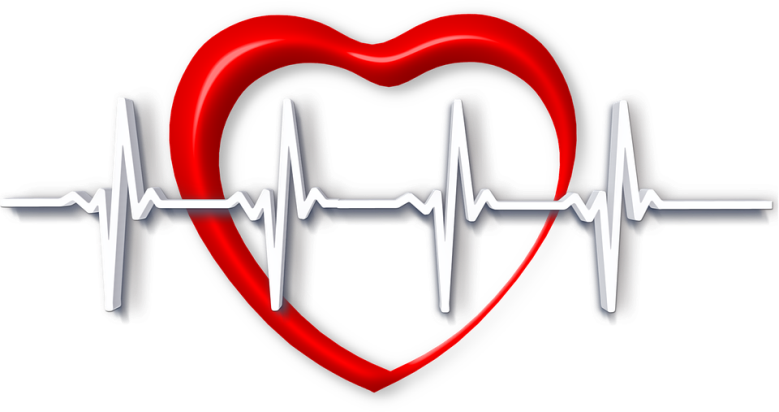 Переривання вагітності за наявності вагомих підстав
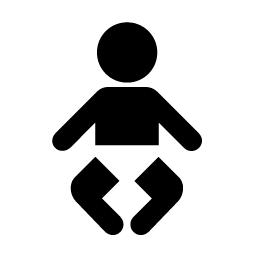 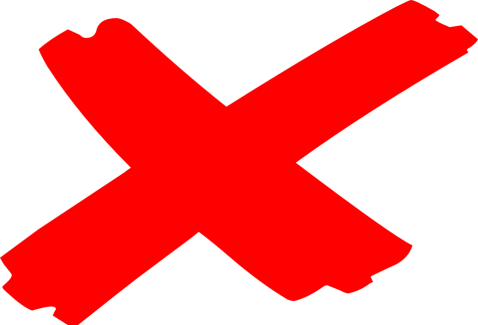 Відмова замовників від дитини
НАРОДЖЕННЯ МЕРТВОЇ ДИТИНИ
НАЛЕЖНЕ ВИКОНАННЯ ДОГОВОРУ
НАРОДЖЕННЯ ДИТИНИ З ВАДАМИ РОЗВИТКУ
НАРОДЖЕННЯ ДЕКІЛЬКОХ ДІТЕЙ
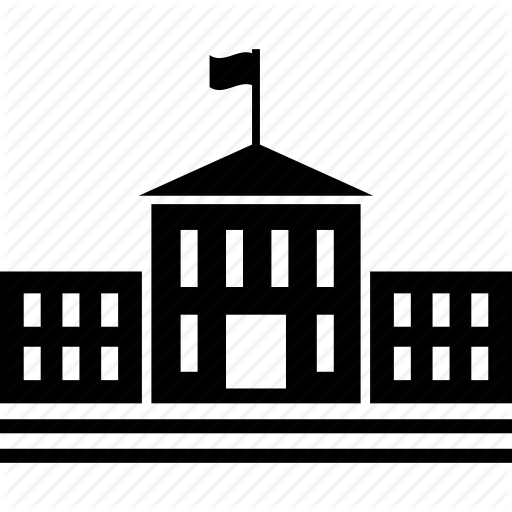 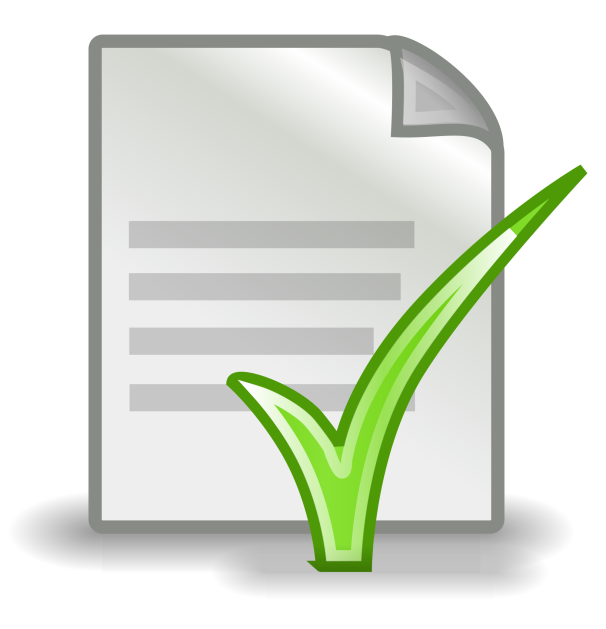 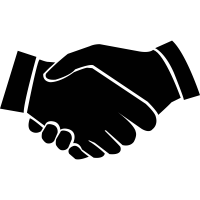 Дякую за увагу!